সবাইকে শুভেচ্ছা ও স্বাগতম
শিক্ষক পরিচিতি
মোঃ আরিফ হোসাইন 
সহকারী শিক্ষক (ব্যবসায় শিক্ষা)
ক্যান্টনমেন্ট হাই স্কুল,যশোর সেনানিবাস 
মোবাইল নং  ০১৯১১-৪৪৫০৮৪
Email: arifbdfinance@gmail.com
পাঠ পরিচিতি
শ্রেণিঃ নবম 
শাখাঃ গোলাপ 
বিষয়ঃ হিসাববিজ্ঞান
অধ্যায়ঃ ৮ম 
সময়ঃ ৪০ মিনিট 
তারিখঃ
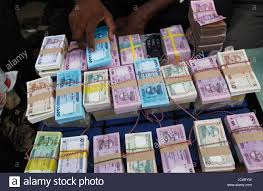 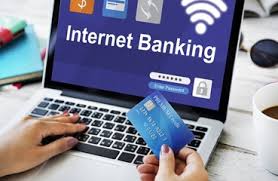 নগদ অর্থের বিভিন্ন ধরণ
পাঠ শিরোনাম
নগদান 
CashBook
শিখনফল
এই পাঠ শেষে শিক্ষার্থীরা- 
নগদান বইয়ের ধারণা ব্যাখ্যা করতে পারবে। 
নগদান বইয়ের বৈশিষ্ট্য ব্যাখ্যা করতে পারবে। 
নগদান বইয়ের গুরুত্ব ব্যাখ্যা করতে পারবে। 
নগদান বইয়ের শ্রেণিবিভাগ ব্যাখ্যা করতে পারবে।
একঘরা নগদান বইয়ের নমুনা ছক সম্পর্কে বলতে পারবে।
নগদান বইয়ের ধারণা
যে সকল লেনদেনের দ্বারা নগদ অর্থের প্রাপ্তি ও প্রদান ঘটে, ঐ লেনদেনগুলোকে একত্রিত করে যে বই প্রস্তুত করা হয় তাকে নগদান বই। 
নগদান বই প্রাথমিক হিসাবের বই, জাবেদার একটি অন্যতম শাখা।
নগদান বইয়ের শ্রেণিবিভাগ
নগদান বইয়ের বৈশিষ্ট্য
নগদান বইয়ের গুরুত্ব
নগদ অর্থের যথাযথ লিপিবদ্ধকরণ 
মোট নগদ প্রাপ্তি ও প্রদানের পরিমাণ জানা যায় 
ভুল ও গরমিলসমূহ চিহ্নিত করে সংশোধন করা হয় 
ব্যাংক-সংক্রান্ত লেনদেন ও ব্যাংক উদ্ধৃত্তের পরিমাণ জানা যায়
একঘরা নগদান বইয়ের নমুনা ছক
ক্রেডিট
ডেবিট
মূল্যায়ন
নগদান কাকে বলে? 
নগদান বই কত প্রকার? 
নগদান বইয়ের বৈশিষ্ট্য কী কী? 
একঘরা নগদান বইয়ের ঘর কয়টি?
বাড়ির কাজ
নগদান বই প্রস্তুত করে আরও কোন কোন সুবিধা আমরা পেতে পারি?
সবাইকে ধন্যবাদ